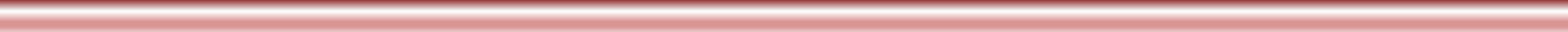 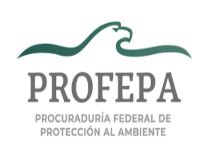 Delegación en el Estado de Tabasco
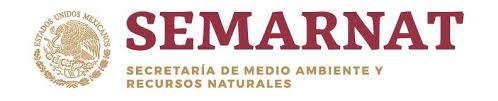 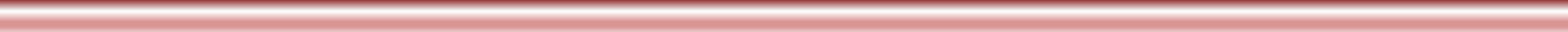 Procurador Federal de Protección al Ambiente
J11
5792
Subdelegación Jurídica
Subdelegación de Inspección de Recursos Naturales
O31
6027
5987
O31
Departamento de Quejas, Denuncias y Comunicación
O11
6221
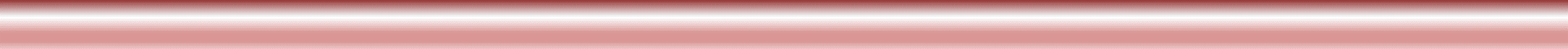